Diagnosing ML System
Shih-Yang Su
Virginia Tech
ECE-5424G / CS-5824
Spring 2019
Today's Lectures
How to fix your learning algorithm
Basically ZERO MATH
Debugging a learning algorithm
You have built you awesome linear regression model predicting price
Work perfectly on you testing data
Source: Andrew Ng
Debugging a learning algorithm
You have built you awesome linear regression model predicting price
Work perfectly on you testing data
Then it fails miserably when you test it on the new data you collected
Source: Andrew Ng
Debugging a learning algorithm
You have built you awesome linear regression model predicting price
Work perfectly on you testing data
Then it fails miserably when you test it on the new data you collected
What to do now?
Source: Andrew Ng
Things You Can Try
Get more data
Try different features
Try tuning your hyperparameter
Things You Can Try
Get more data
Try different features
Try tuning your hyperparameter




But which should I try first?
Diagnosing Machine Learning System
Figure out what is wrong first
Diagnosing your system takes time, but it can save your time as well
Ultimate goal: low generalization error
Diagnosing Machine Learning System
Figure out what is wrong first
Diagnosing your system takes time, but it can save your time as well
Ultimate goal: low generalization error
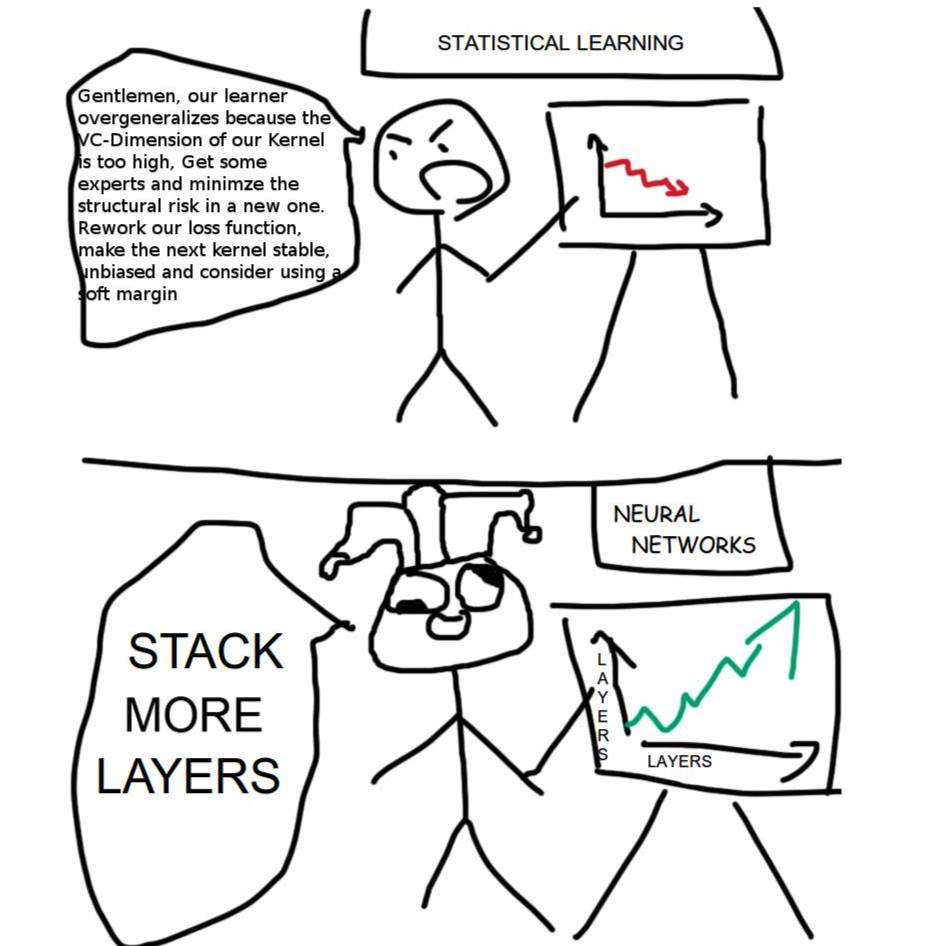 Source: reddit?
Diagnosing Machine Learning System
Figure out what is wrong first
Diagnosing your system takes time, but it can save your time as well
Ultimate goal: low generalization error
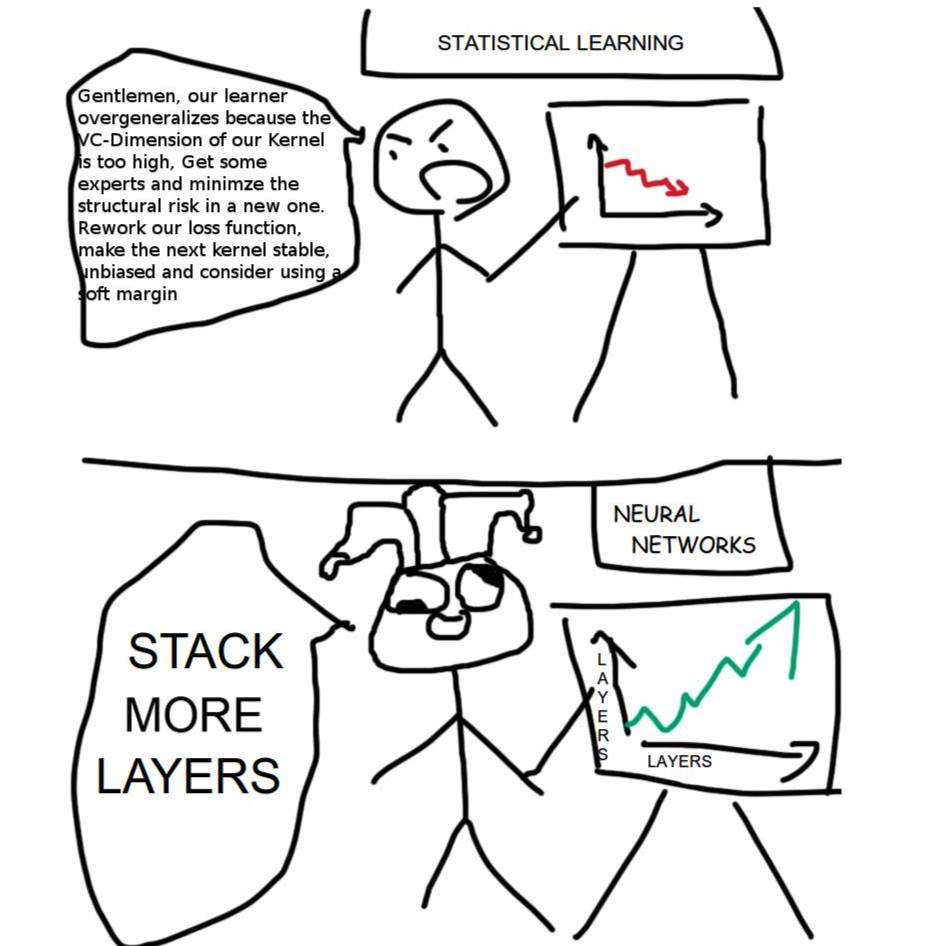 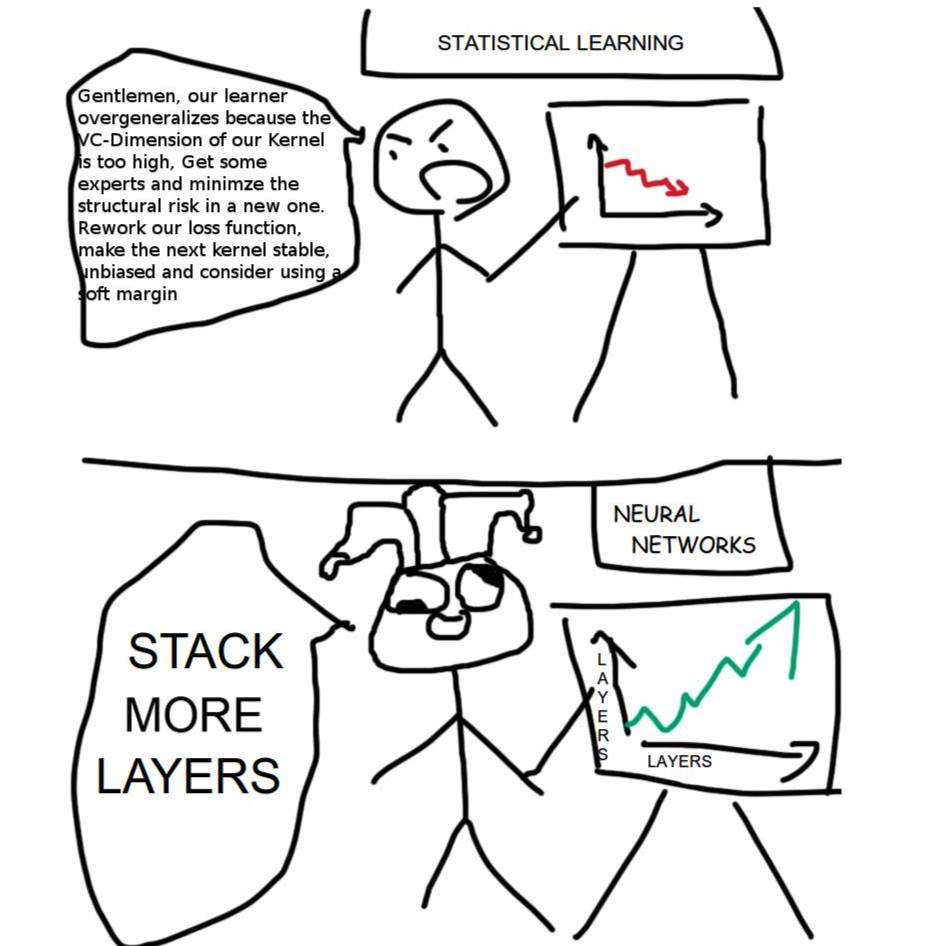 Source: reddit?
Problem: Fail to Generalize
Model does not generalize to unseen data
Fail to predict things that are not in training sample
Pick a model that has lower generalization error
Evaluate Your Hypothesis
Price ($)
Price ($)
Price ($)
Size (ft)
Size (ft)
Size (ft)
Source: Andrew Ng
Evaluate Your Hypothesis
Price ($)
Price ($)
Price ($)
Size (ft)
Size (ft)
Size (ft)
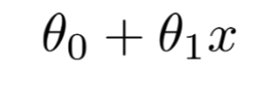 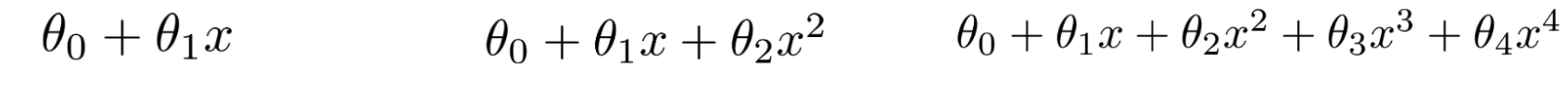 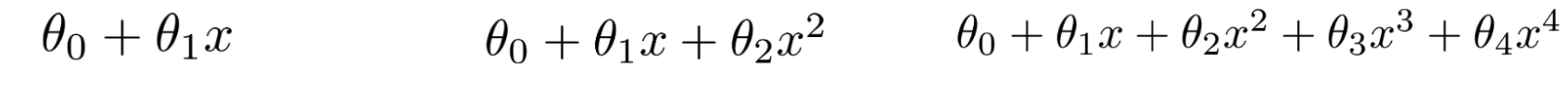 Just right
Overfit
Underfit
Source: Andrew Ng
Evaluate Your Hypothesis
Price ($)
Price ($)
Price ($)
Size (ft)
Size (ft)
Size (ft)
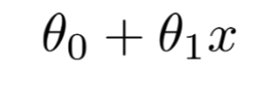 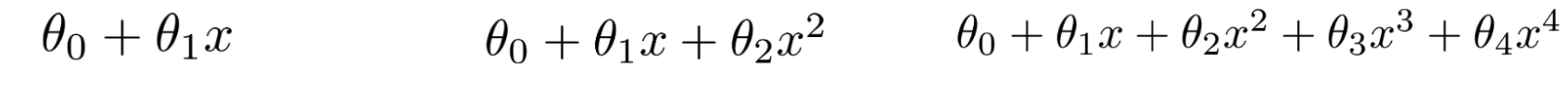 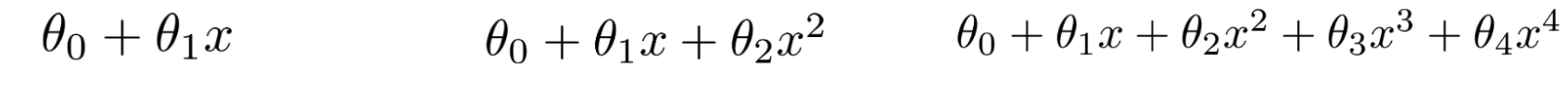 Just right
Overfit
Underfit
What if the feature dimension is too high?
Source: Andrew Ng
Model Selection
Model does not generalize to unseen data
Fail to predict things that are not in training sample
Pick a model that has lower generalization error
Model Selection
Model does not generalize to unseen data
Fail to predict things that are not in training sample
Pick a model that has lower generalization error

How to evaluate generalization error?
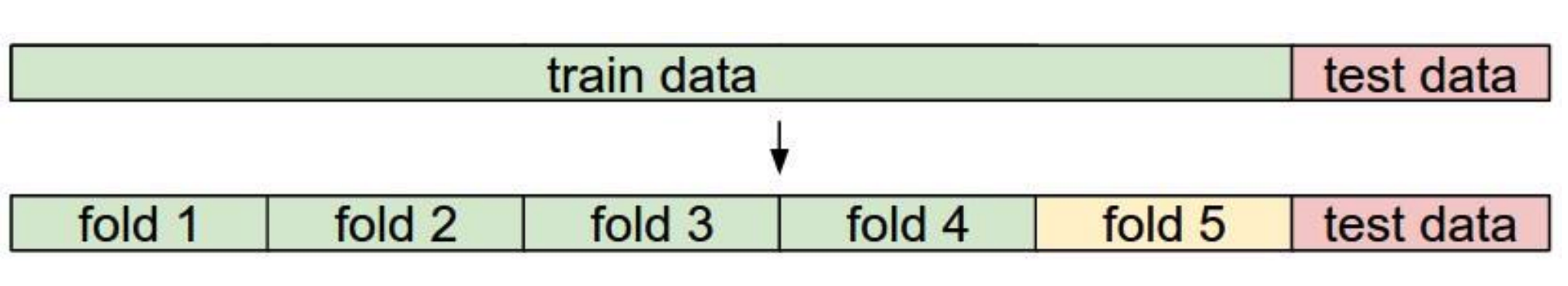 Model Selection
Model does not generalize to unseen data
Fail to predict things that are not in training sample
Pick a model that has lower generalization error

How to evaluate generalization error?
Split your data into train, validation, and test set.
Use test set error as an estimator of generalization error
Model Selection
Training error


Validation error


Test error
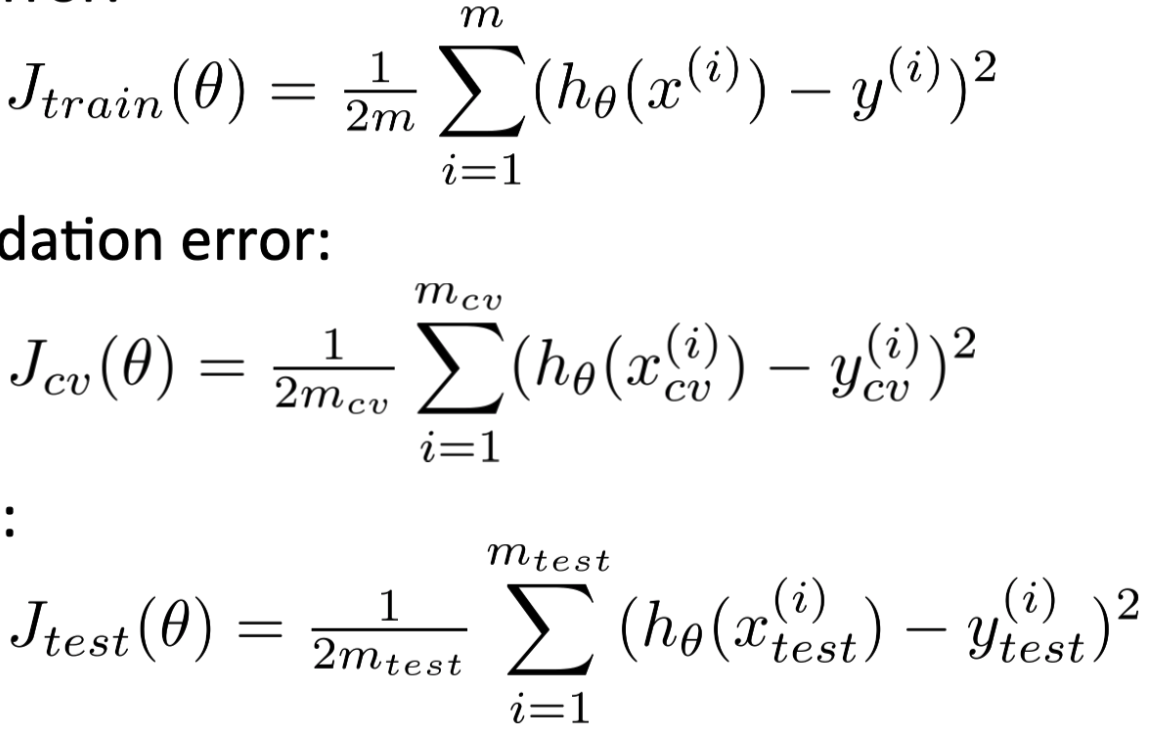 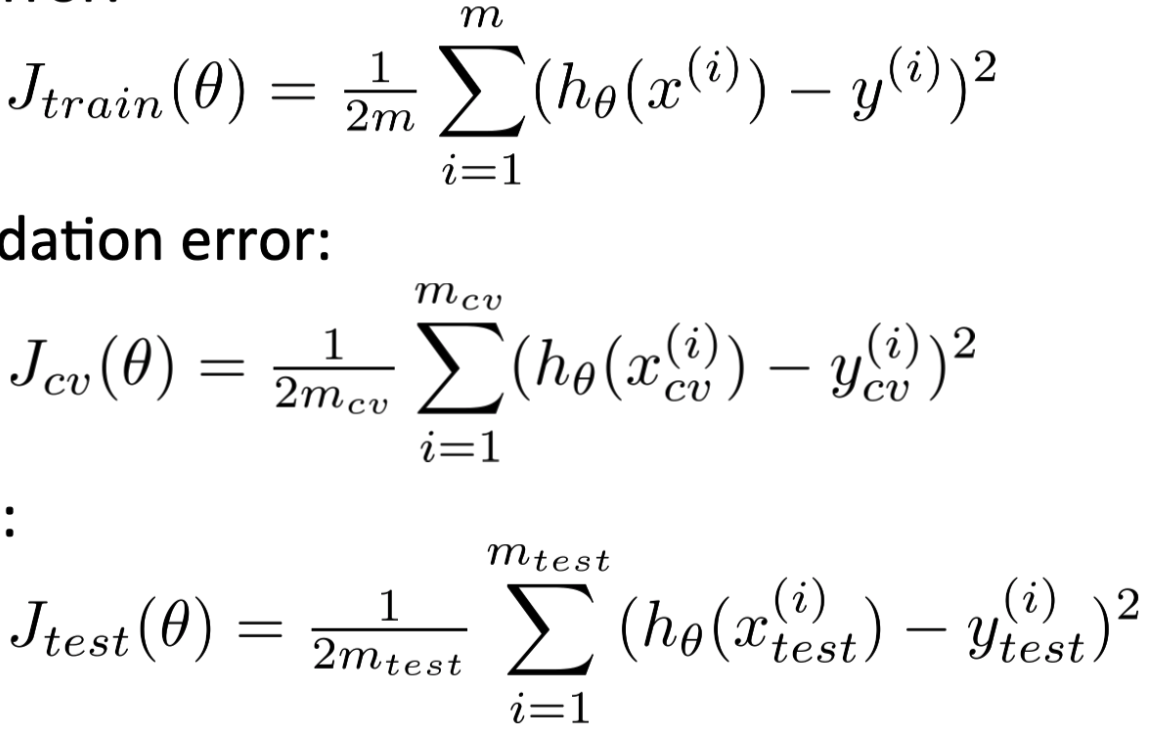 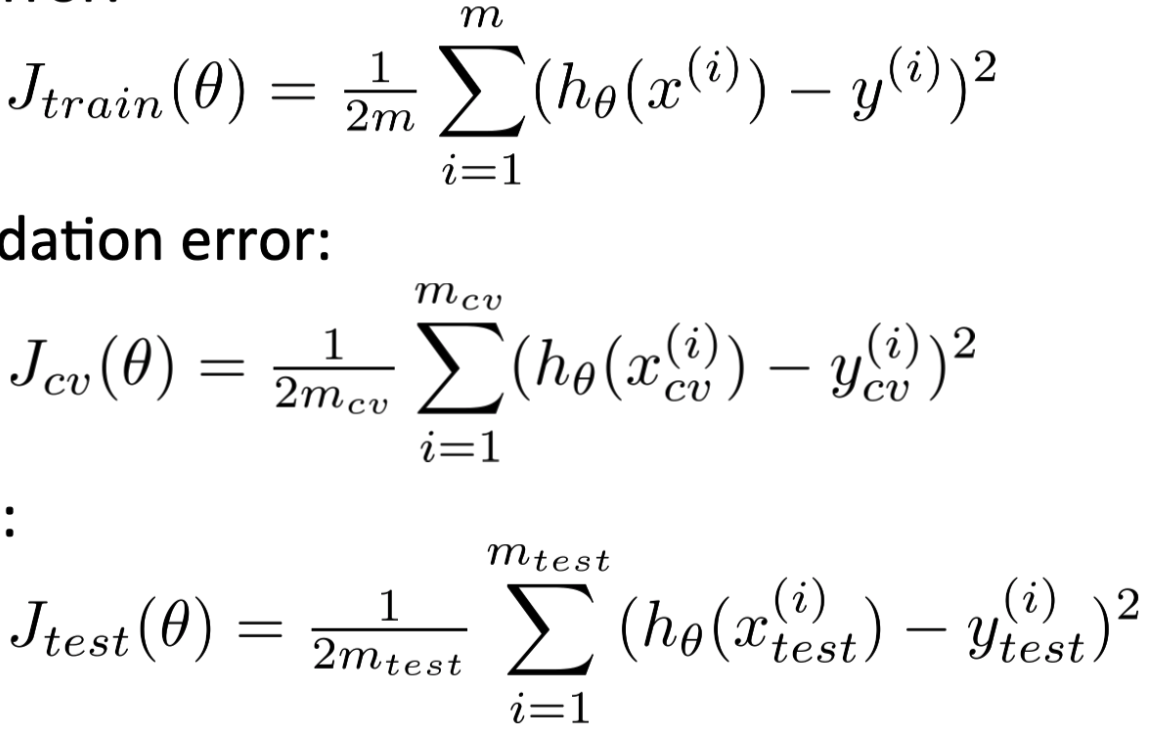 Model Selection
Training error


Validation error


Test error
Procedure:

Step 1. Train on training set
Step 2. Evaluate validation error
Step 3. Pick the best model based on Step 2.
Step 4. Evaluate the test error
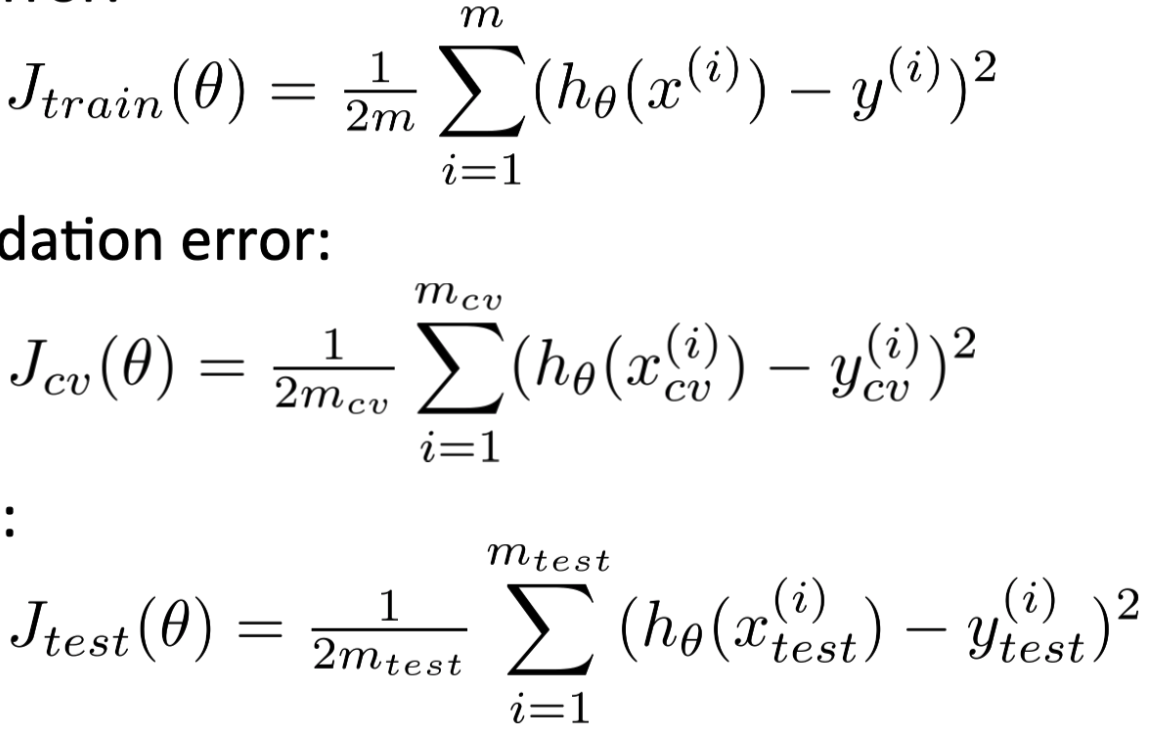 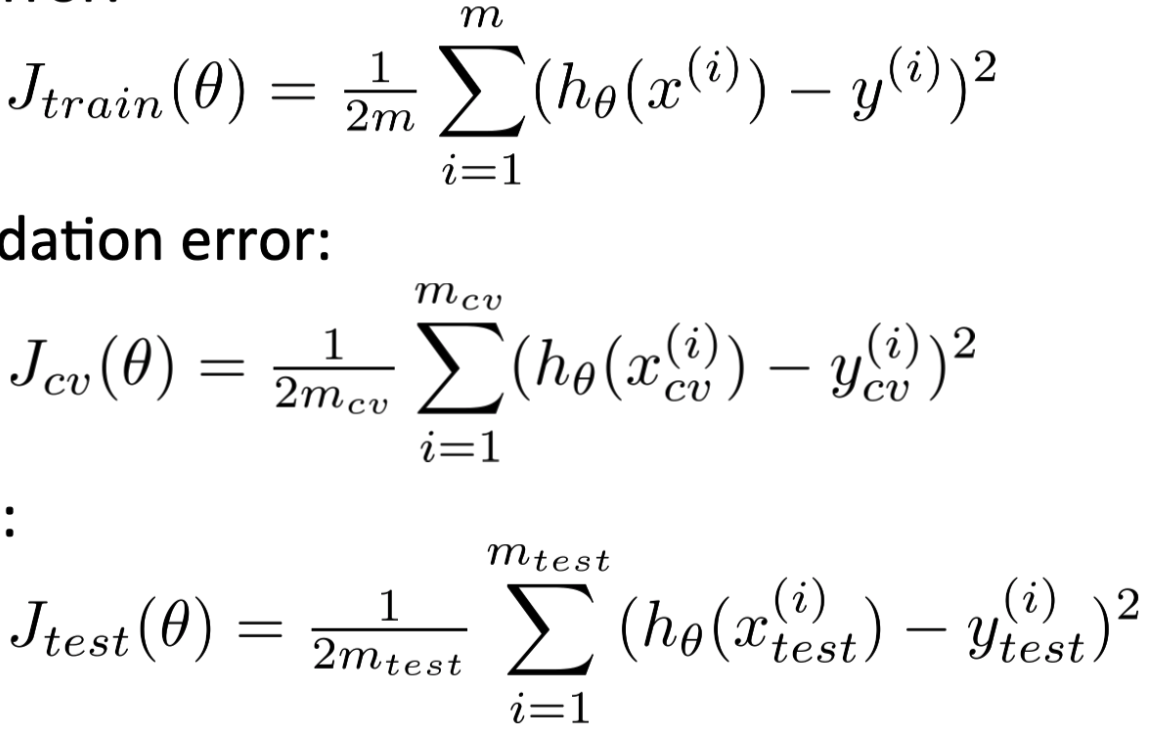 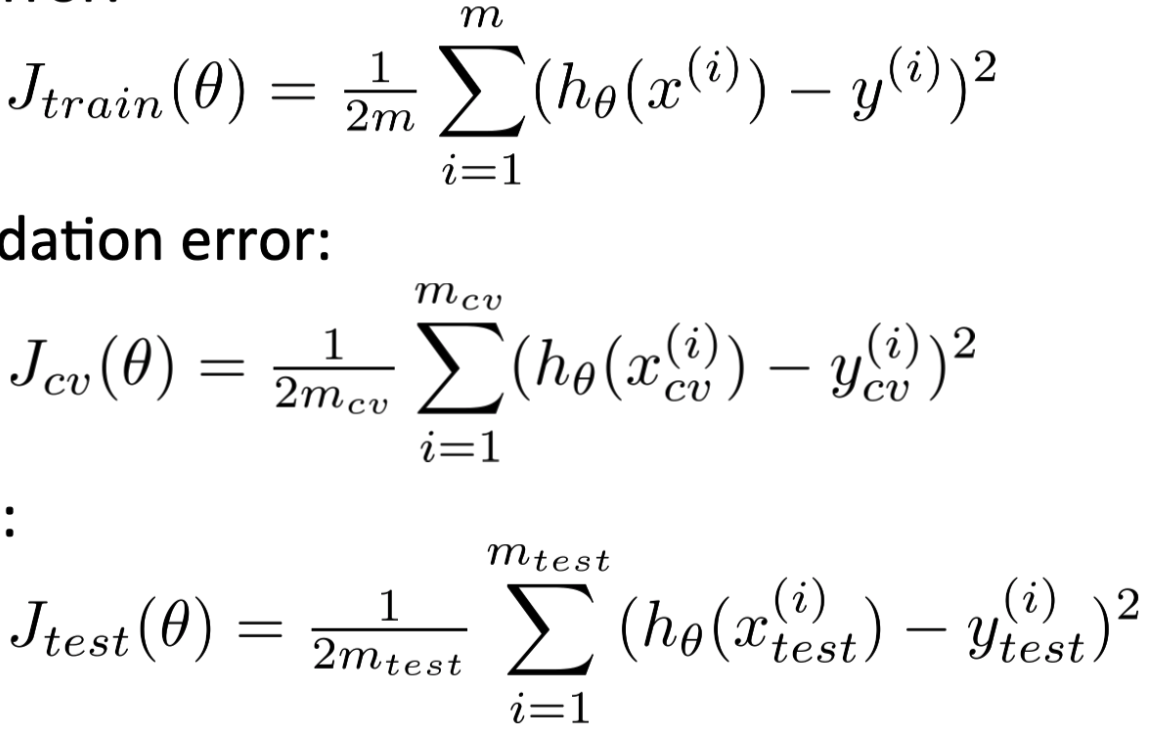 Bias/Variance Trade-off
Price ($)
Price ($)
Price ($)
Size (ft)
Size (ft)
Size (ft)
Overfit
Underfit
Just right
Source: Andrew Ng
Bias/Variance Trade-off
Price ($)
Price ($)
Price ($)
Size (ft)
Size (ft)
Size (ft)
Overfit
High Variance
Underfit
High bias
Just right
Source: Andrew Ng
Bias/Variance Trade-off
Price ($)
Price ($)
Price ($)
Size (ft)
Size (ft)
Size (ft)
Overfit
High Variance
Too Complex
Underfit
High bias
Too simple
Just right
Source: Andrew Ng
Linear Regression with Regularization
Price ($)
Price ($)
Price ($)
Size (ft)
Size (ft)
Size (ft)
Overfit
High Variance
Too Complex
Too little regularization
Underfit
High bias
Too simple
Too much regularization
Just right
Source: Andrew Ng
Bias / Variance Trade-off
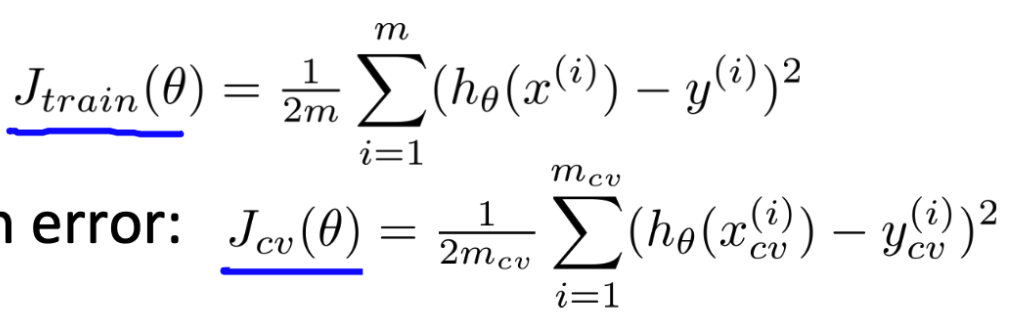 Training error
Cross-validation error
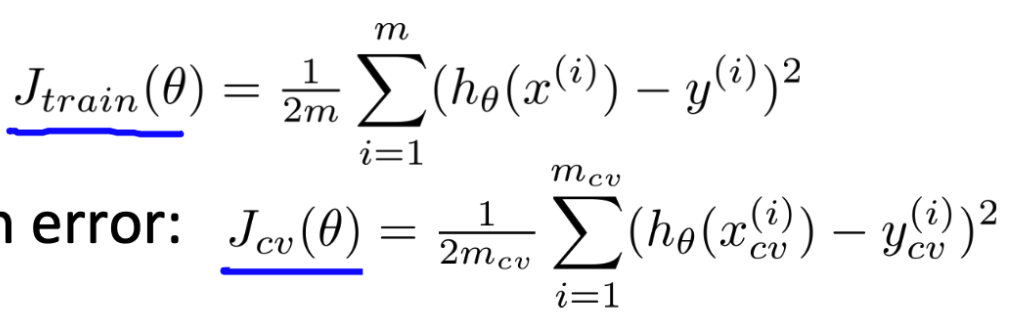 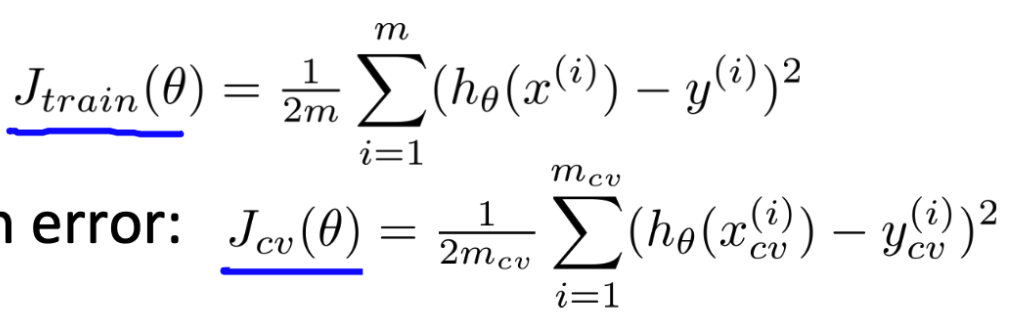 Loss
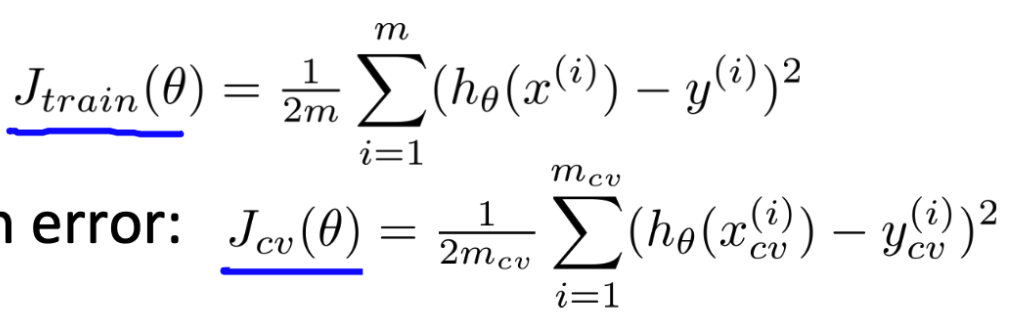 Degree of Polynomial
Source: Andrew Ng
Bias / Variance Trade-off
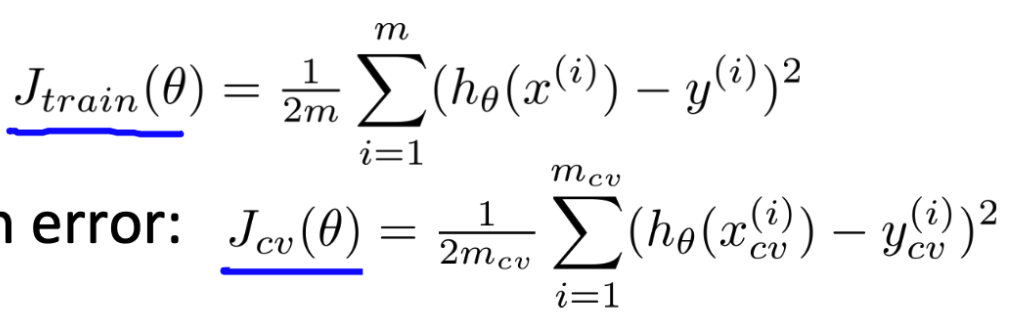 Training error
Cross-validation error
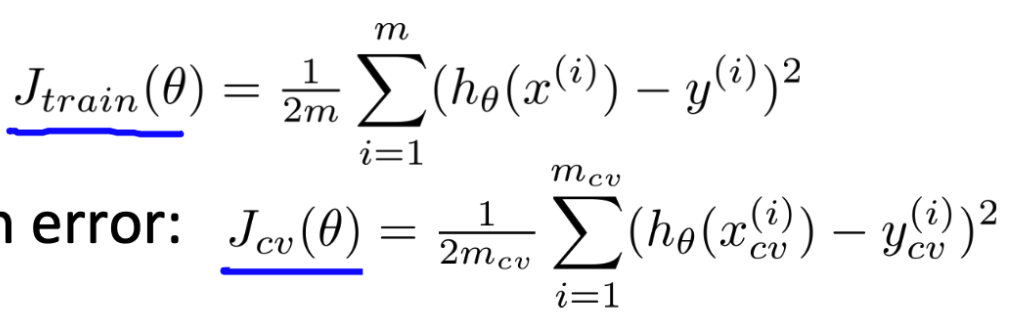 High bias
High Variance
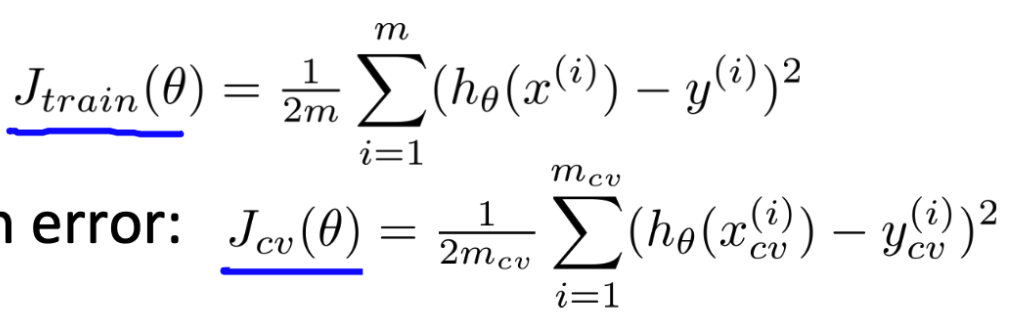 Loss
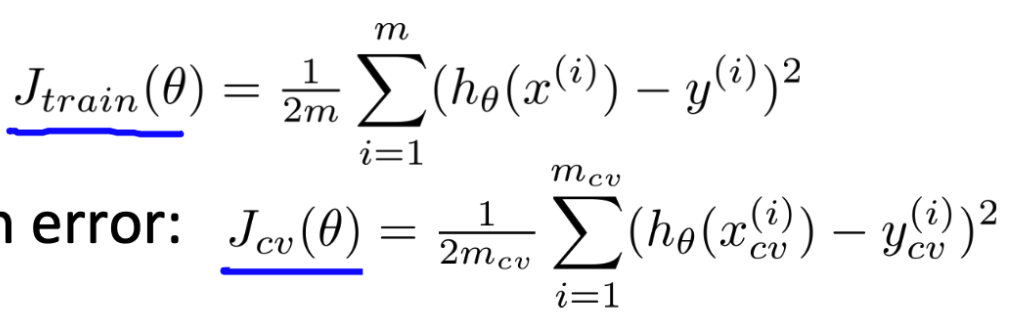 Degree of Polynomial
Bias / Variance Trade-off with Regularization
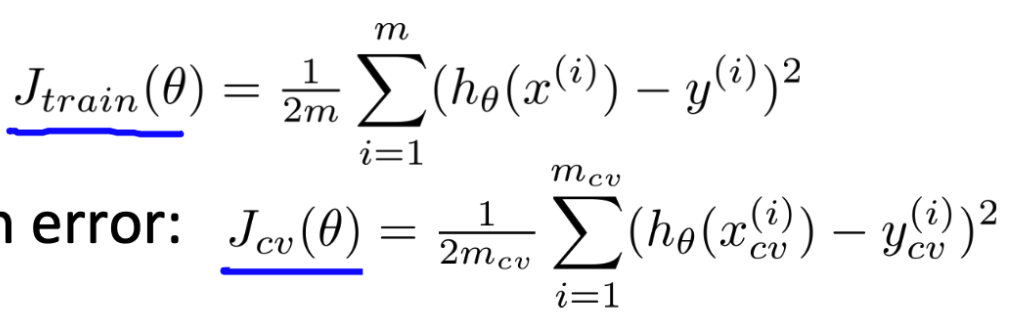 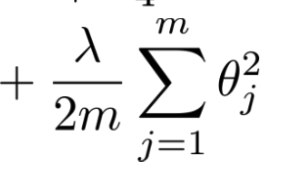 Training error
Cross-validation error
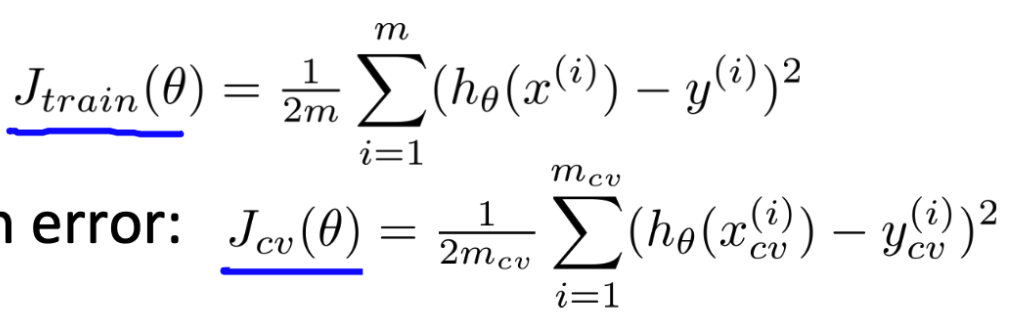 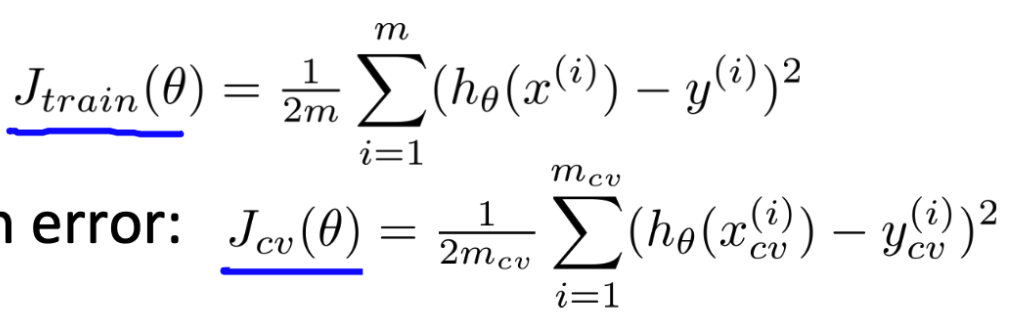 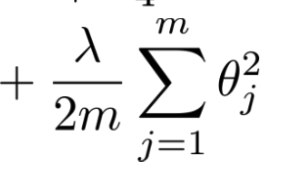 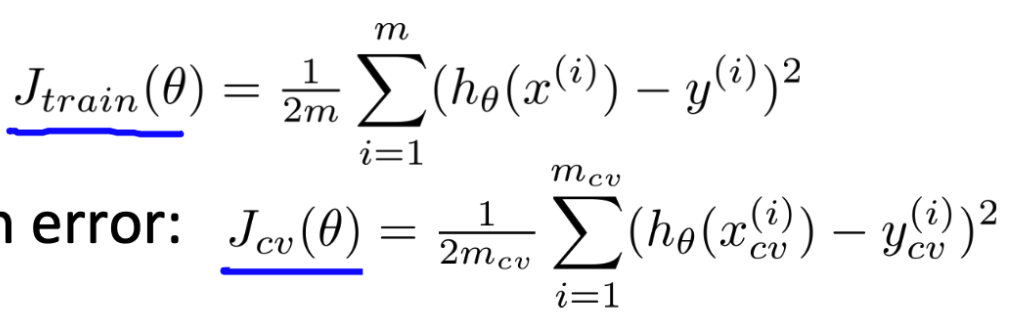 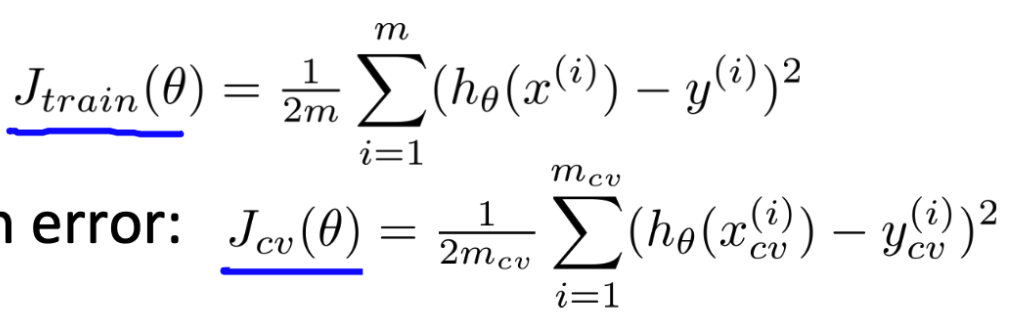 Loss
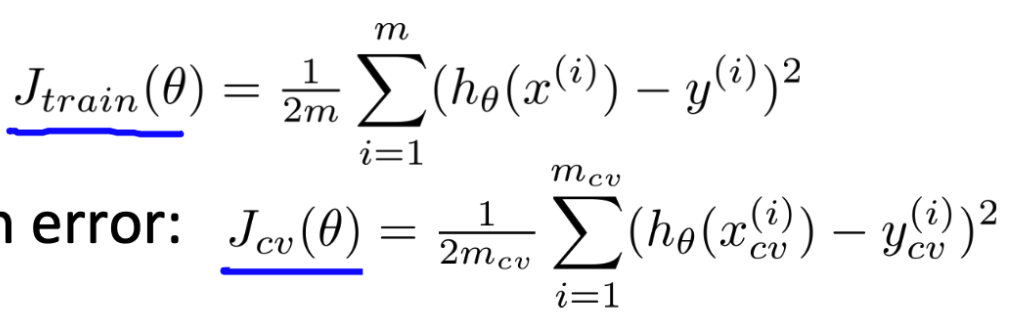 λ
Source: Andrew Ng
Bias / Variance Trade-off with Regularization
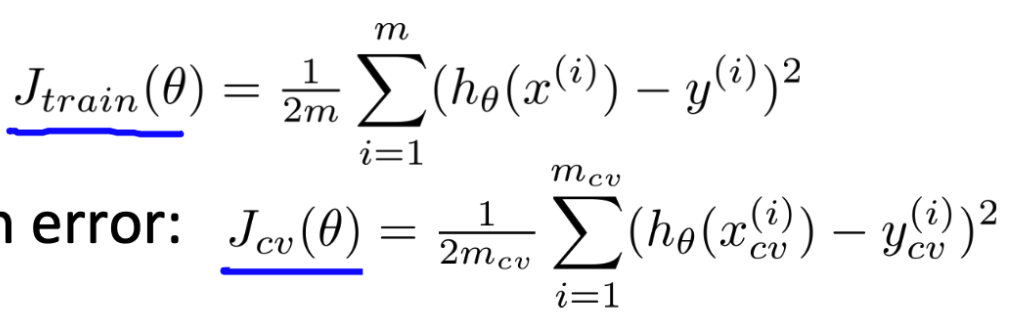 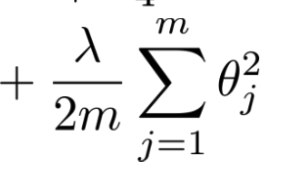 Training error
Cross-validation error
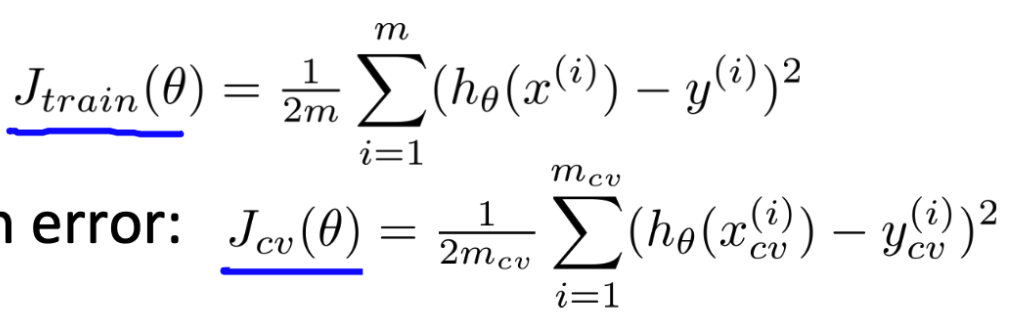 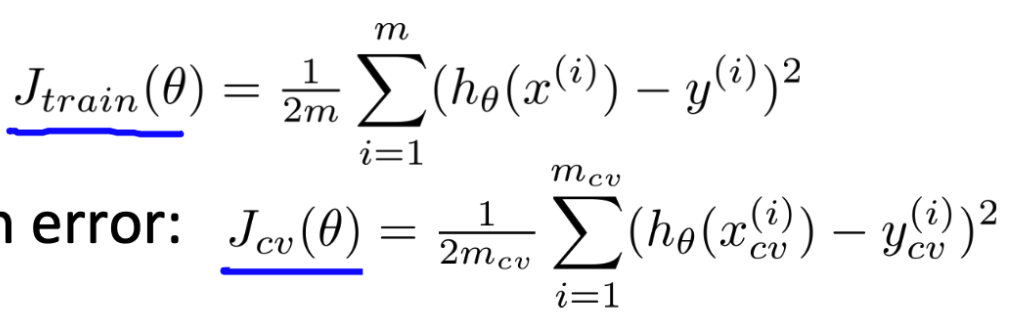 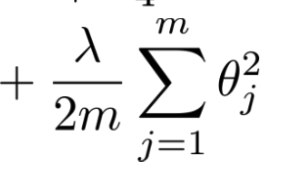 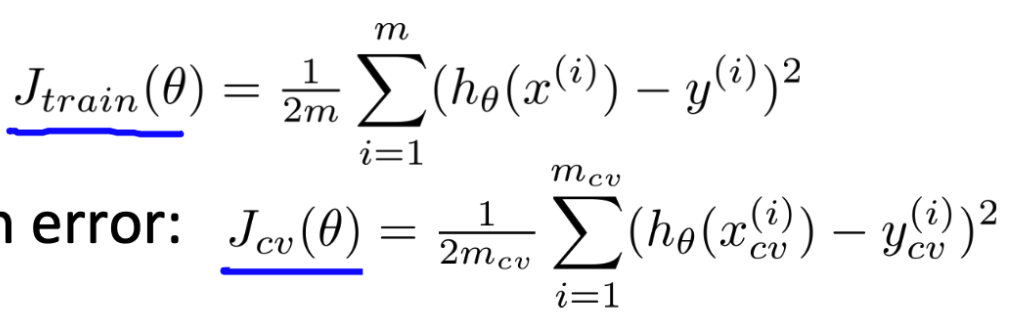 High Variance
High bias
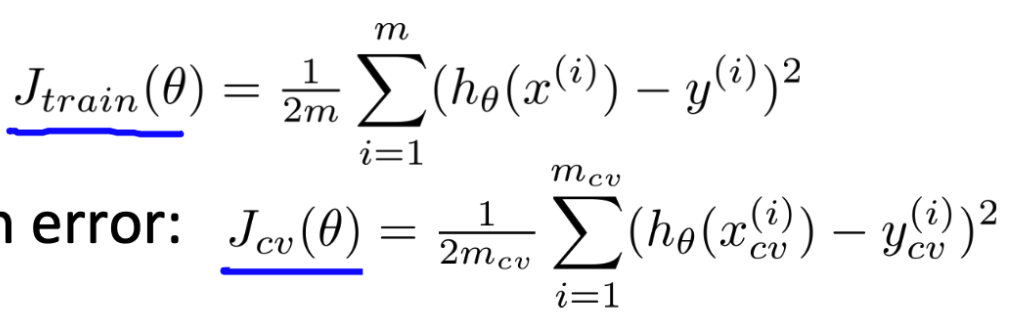 Loss
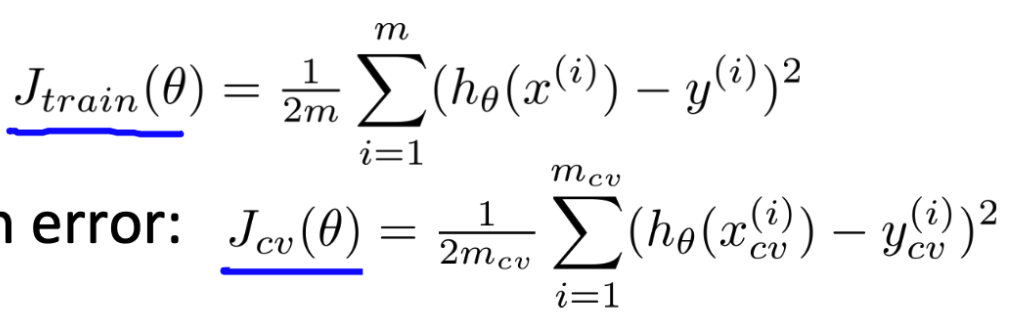 λ
Source: Andrew Ng
Problem: Fail to Generalize
Should we get more data?
Problem: Fail to Generalize
Should we get more data?

Getting more data does not always help
Problem: Fail to Generalize
Should we get more data?

Getting more data does not always help

How do we know if we should collect more data?
Learning Curve
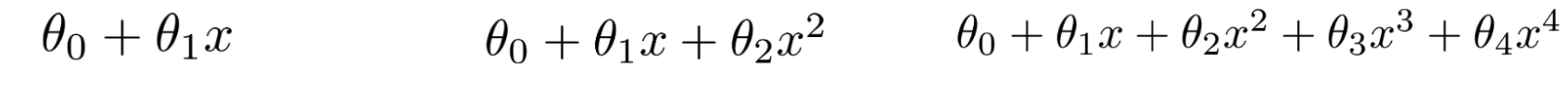 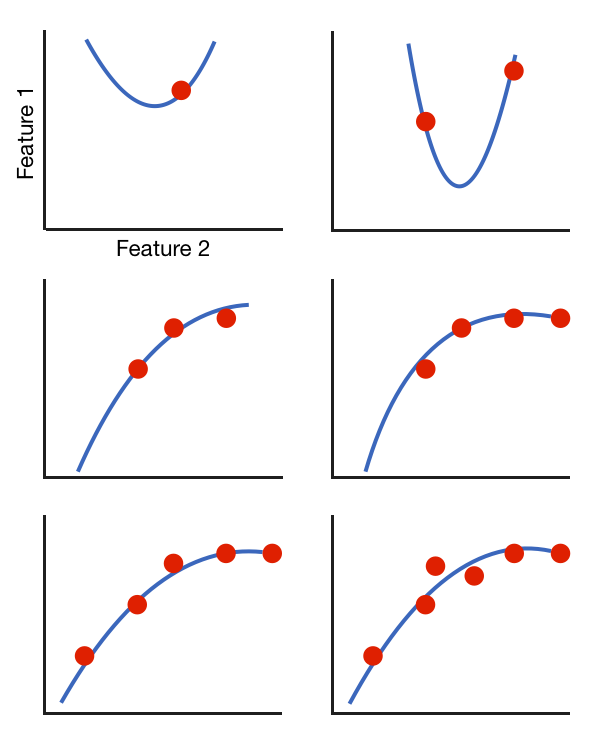 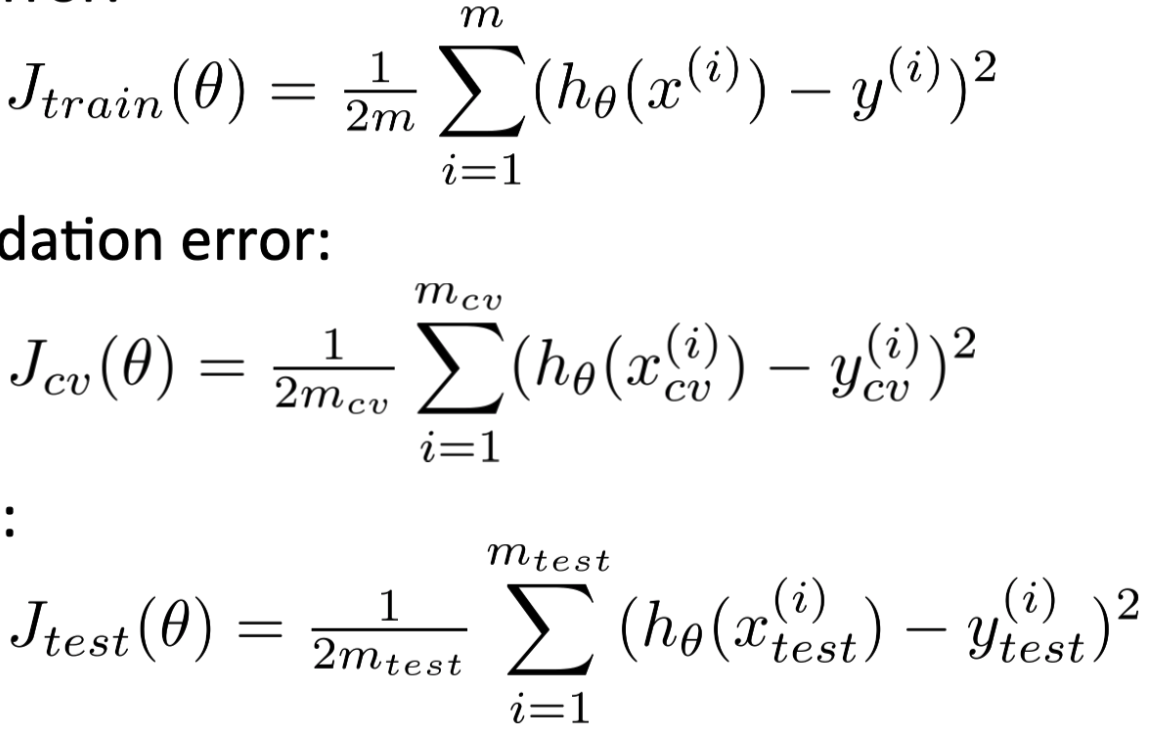 m=1
m=2
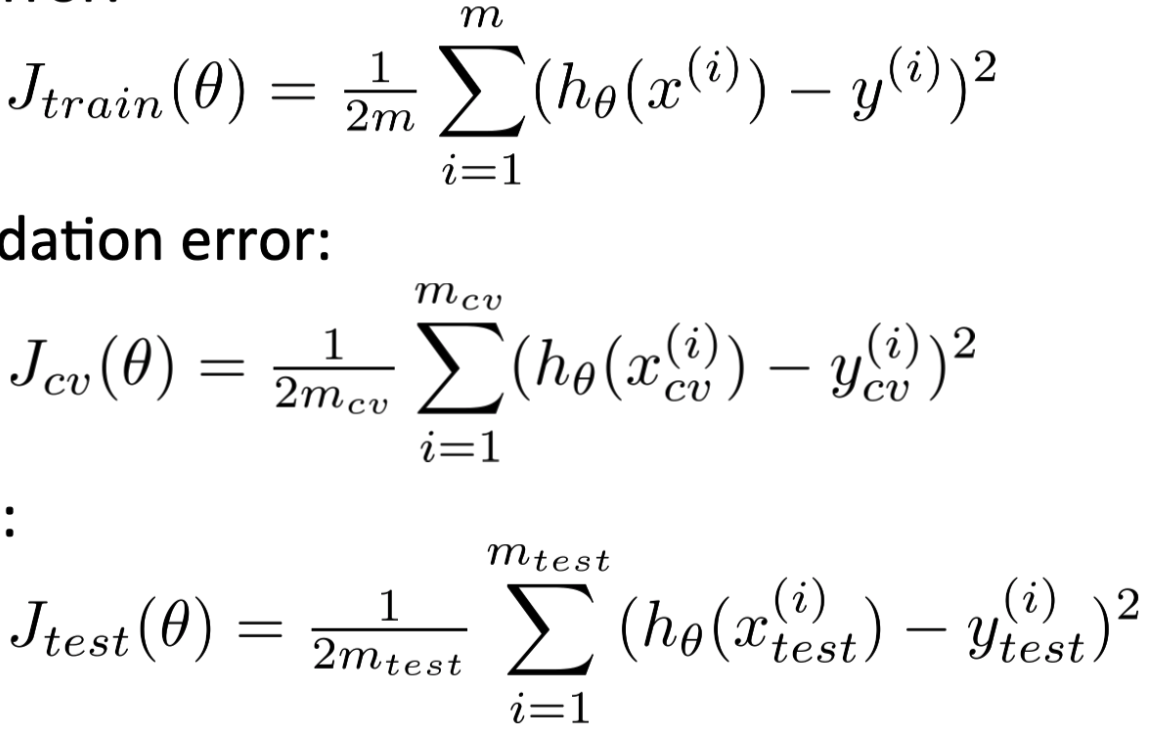 m=3
m=4
m=5
m=6
Learning Curve
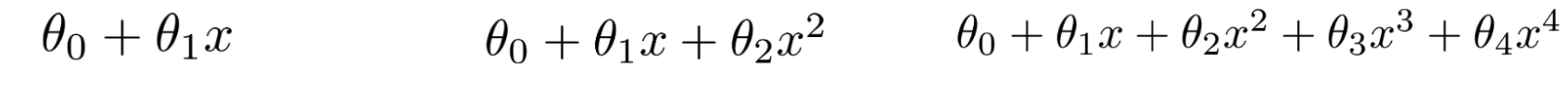 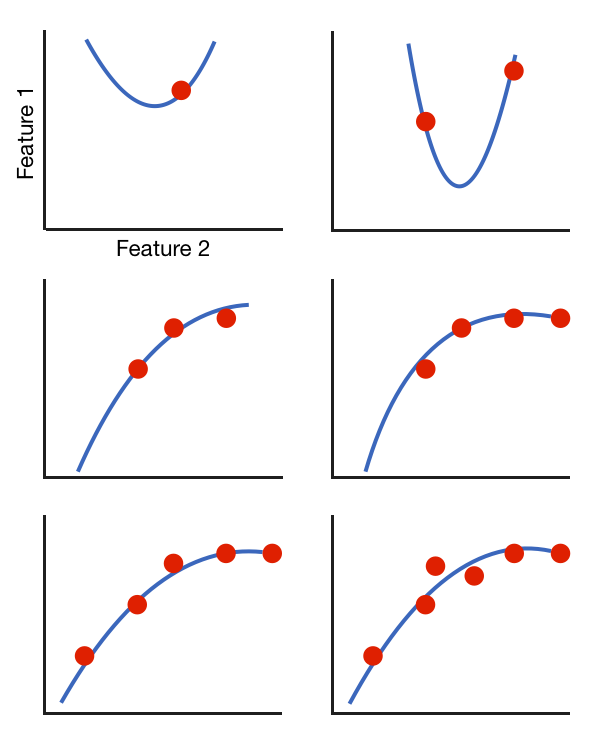 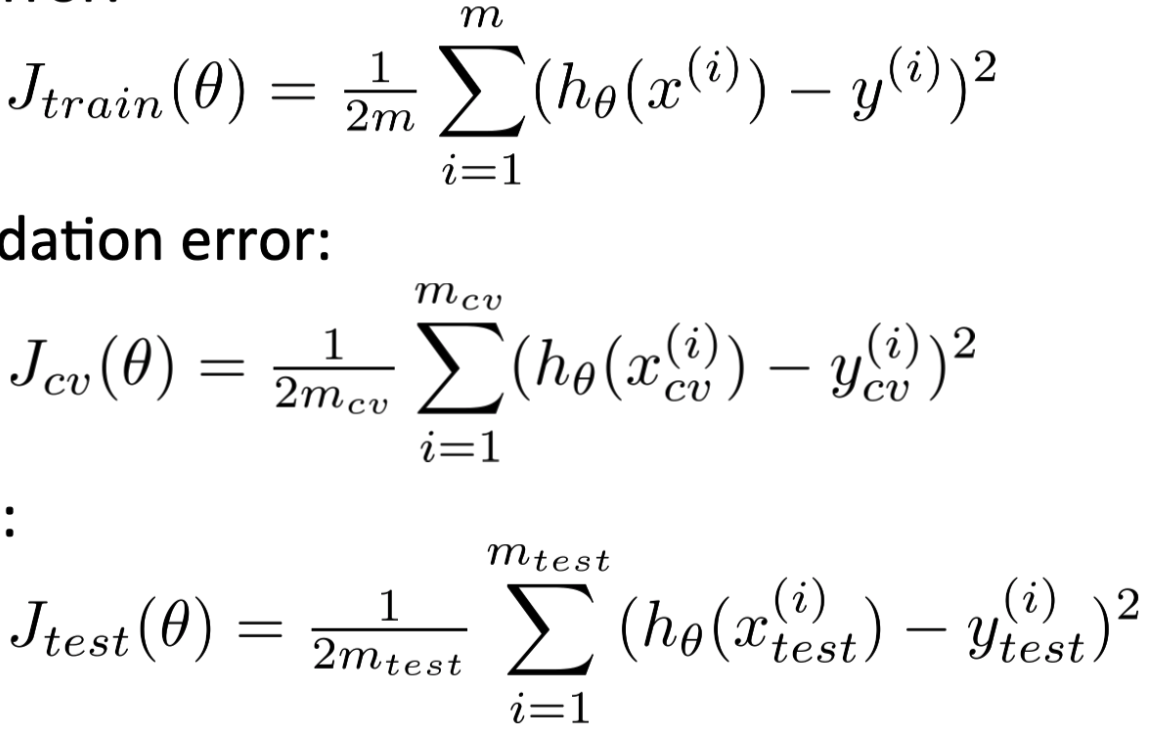 m=1
m=2
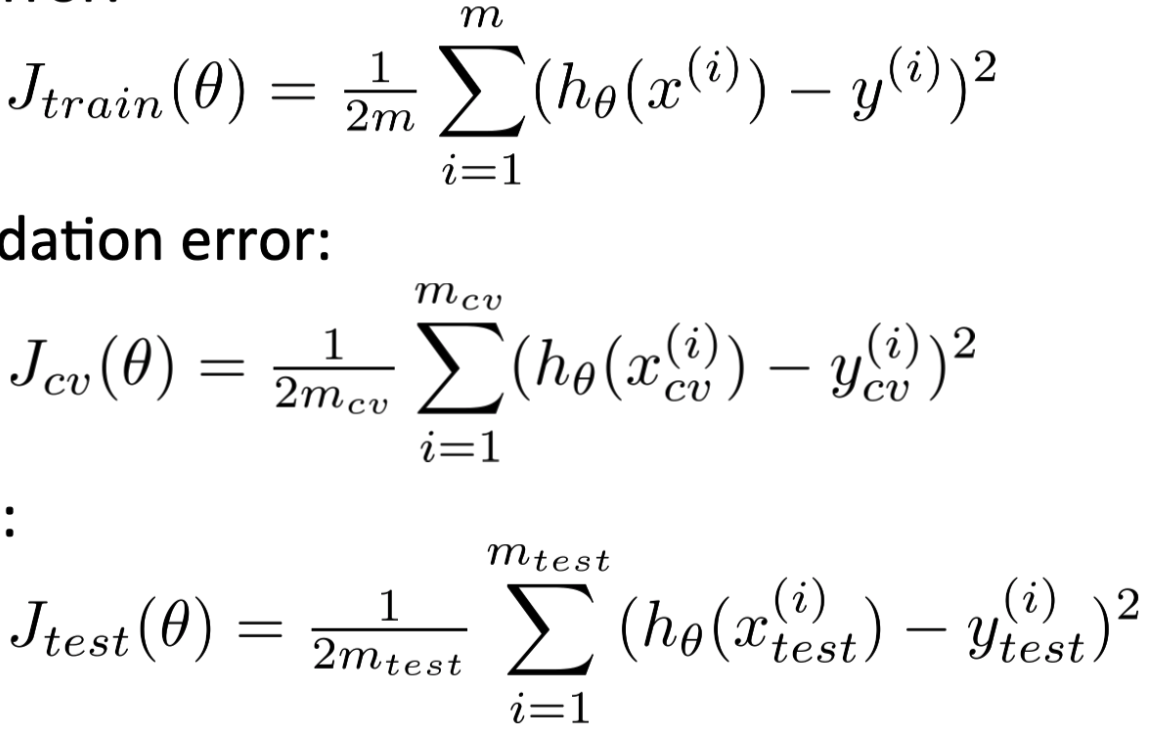 m=3
m=4
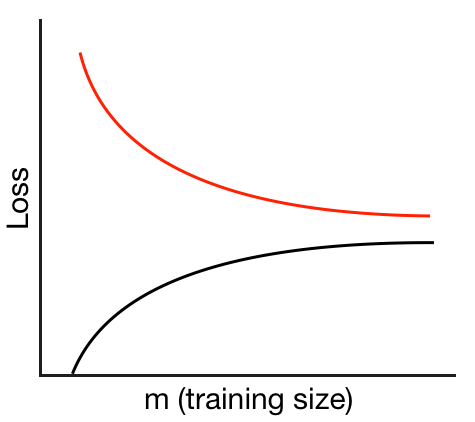 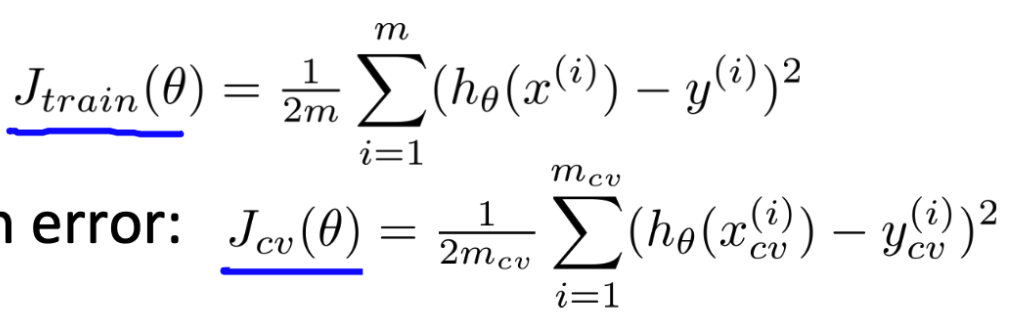 m=5
m=6
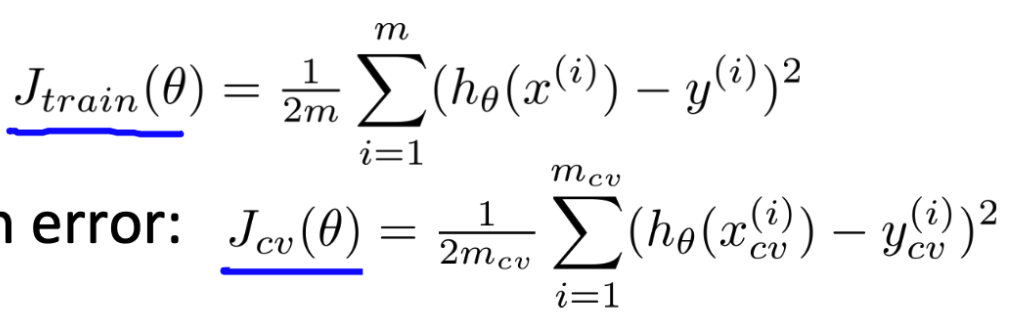 Learning Curve
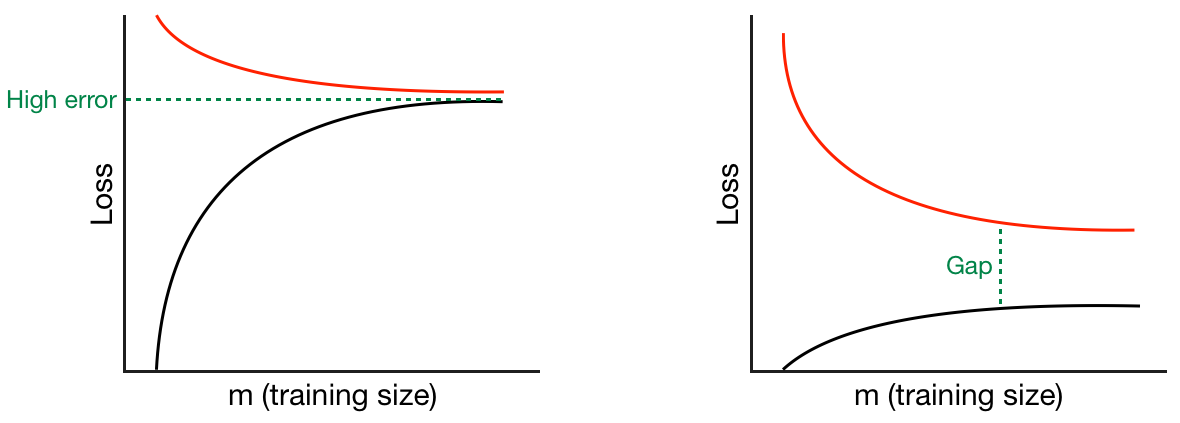 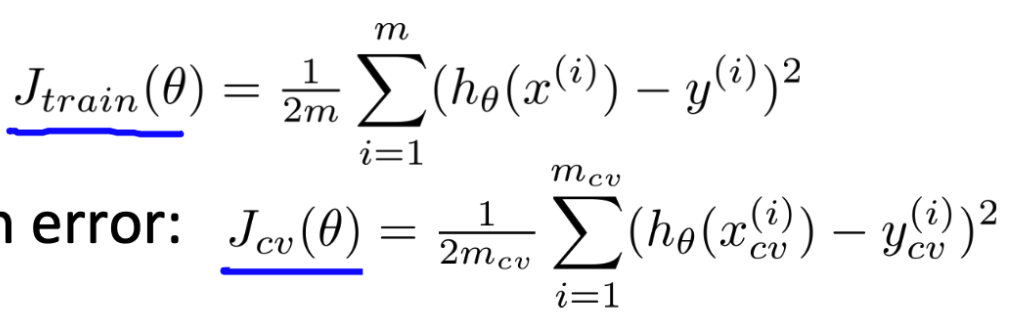 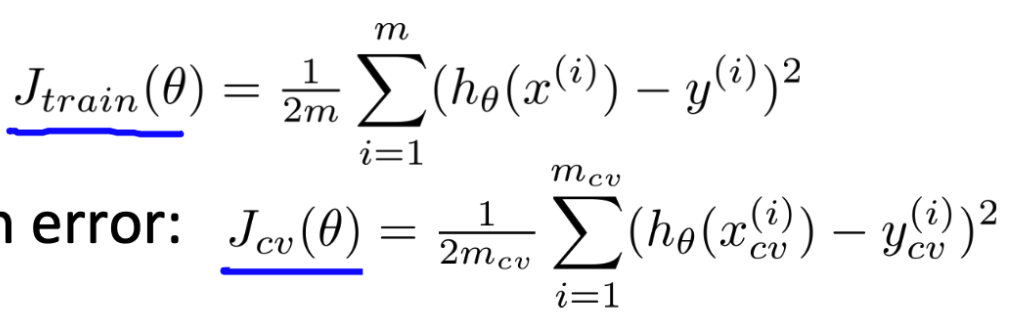 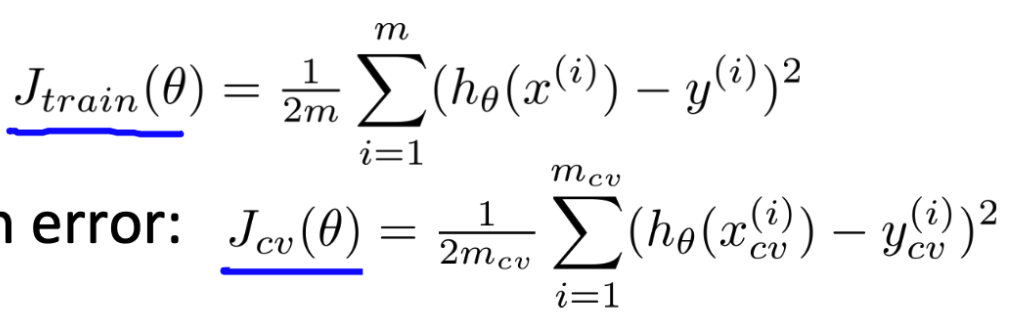 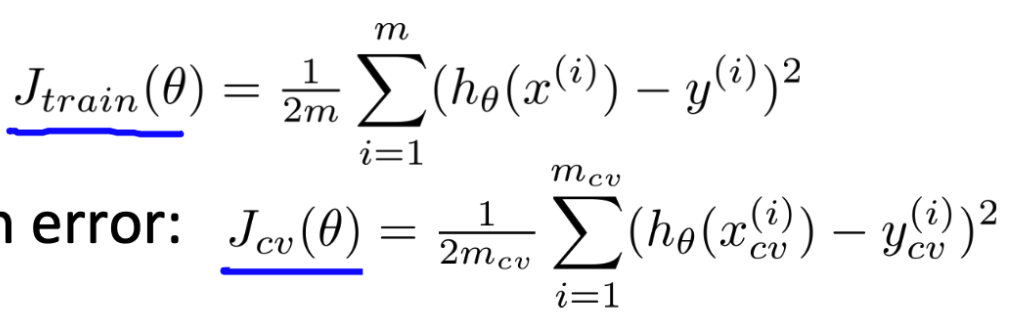 Learning Curve
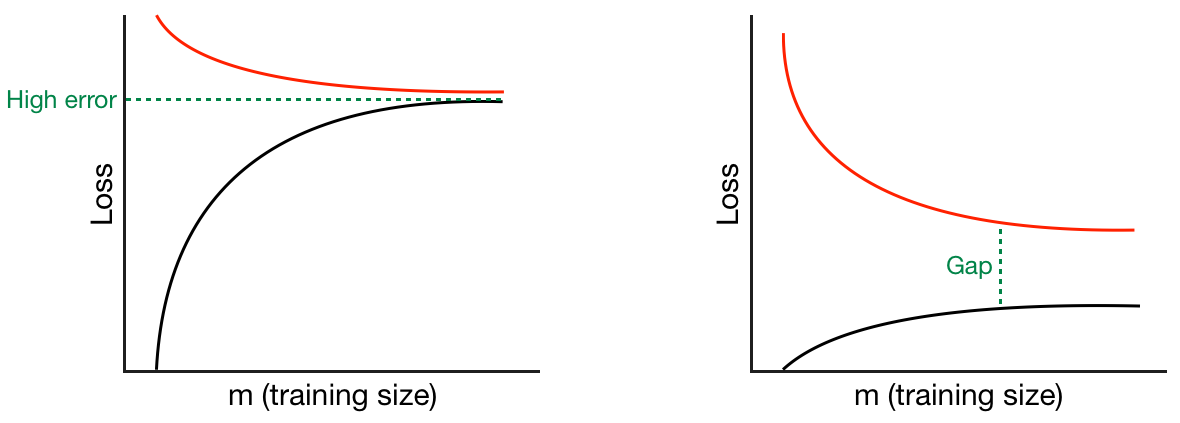 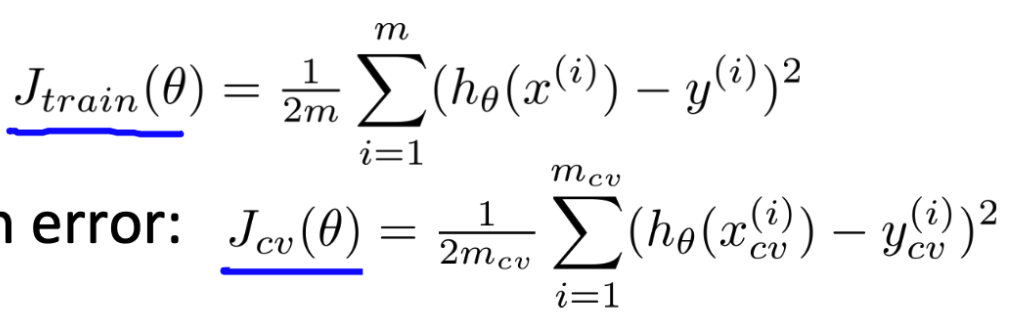 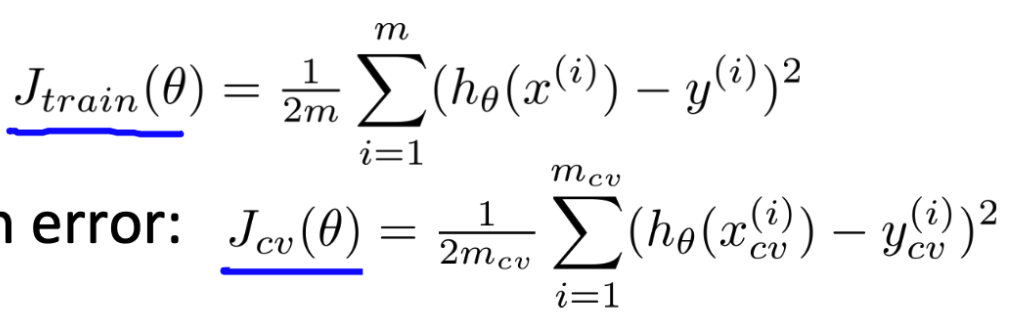 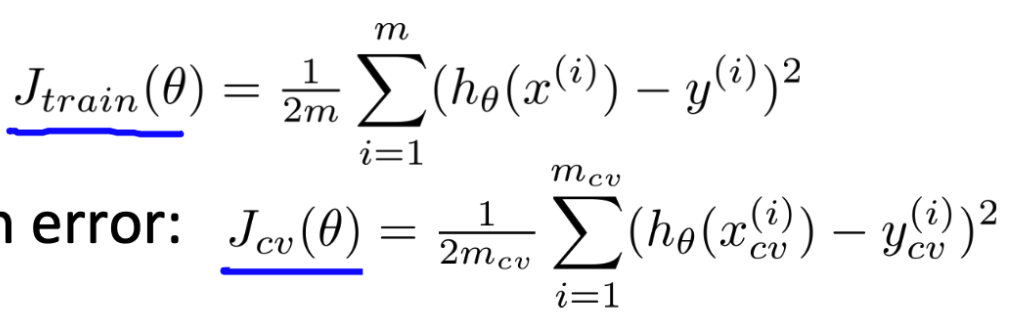 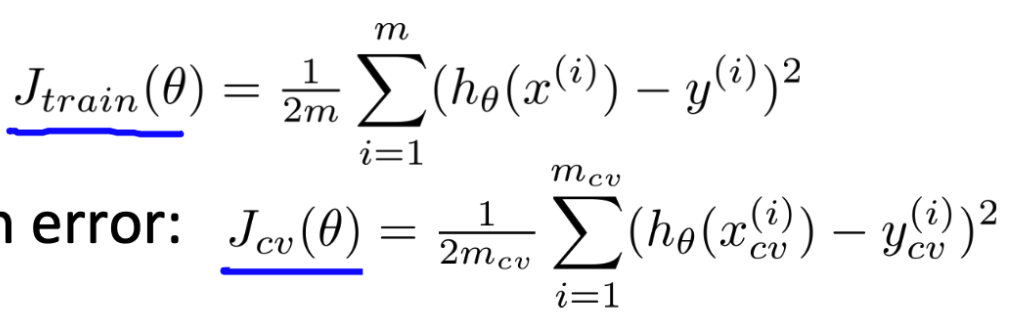 Overfit
High Variance
Underfit
High bias
Learning Curve
Does adding more data help?
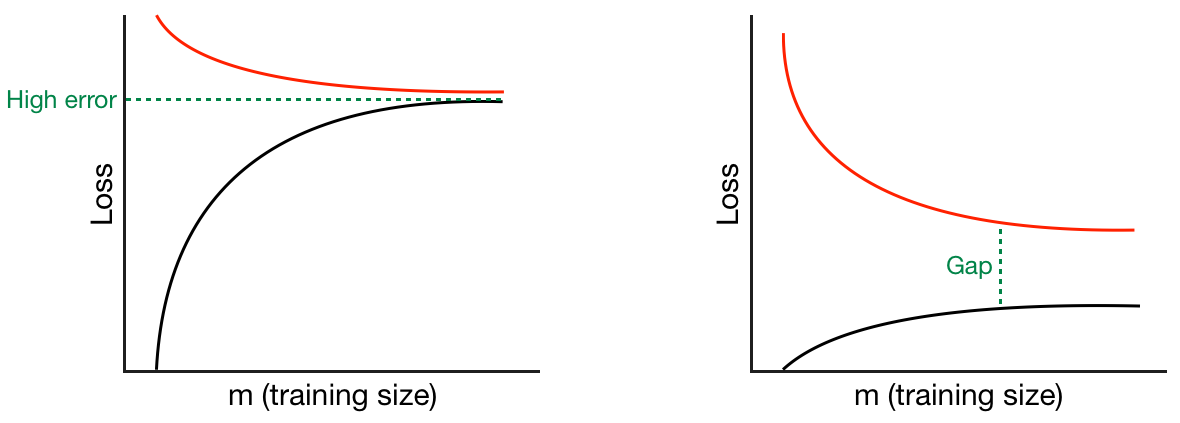 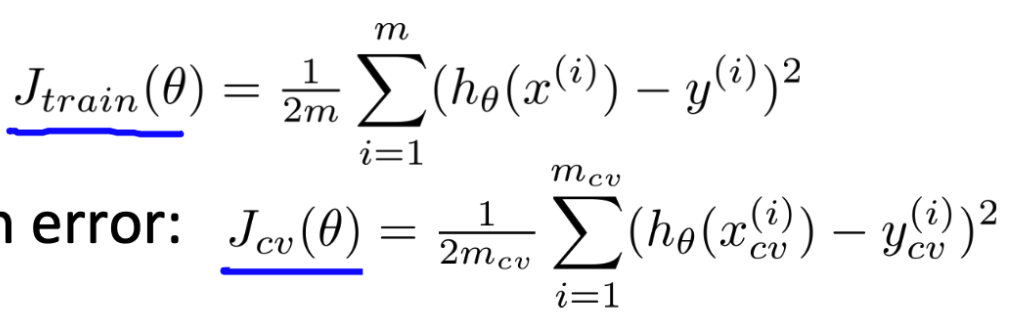 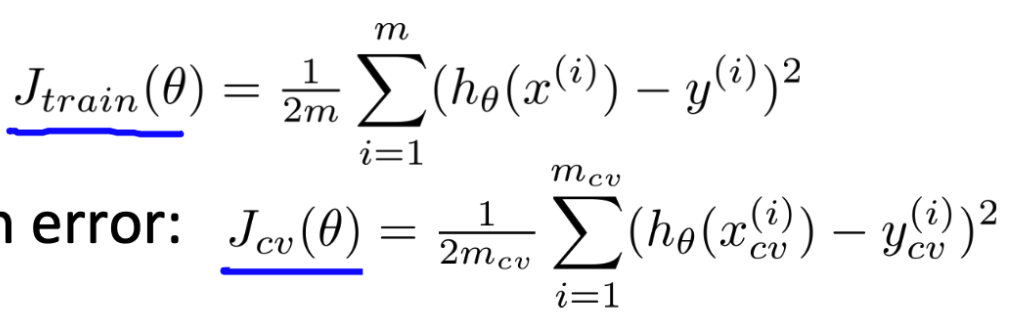 Price ($)
Size (ft)
Underfit
High bias
Learning Curve
Does adding more data help?
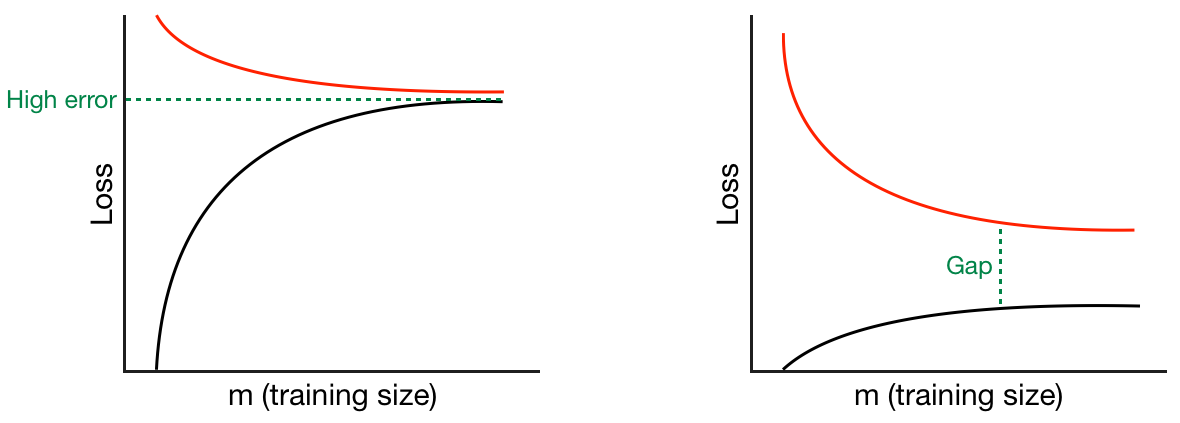 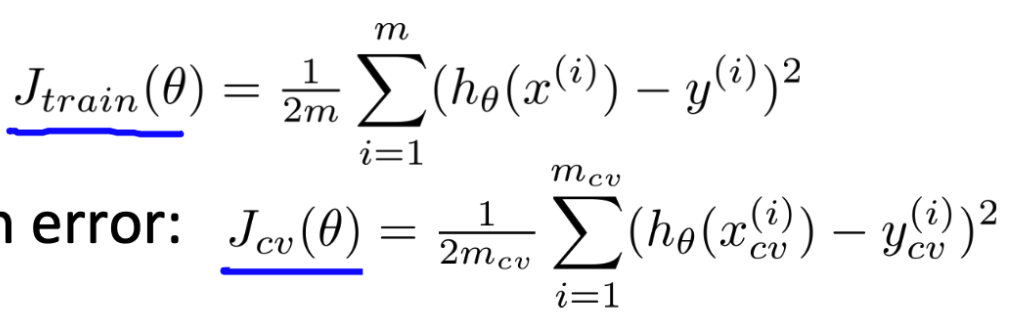 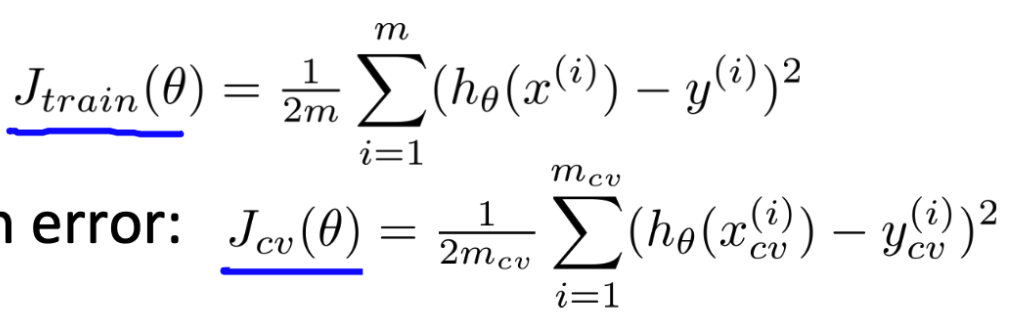 Price ($)
Size (ft)
Underfit
High bias
Learning Curve
Does adding more data help?
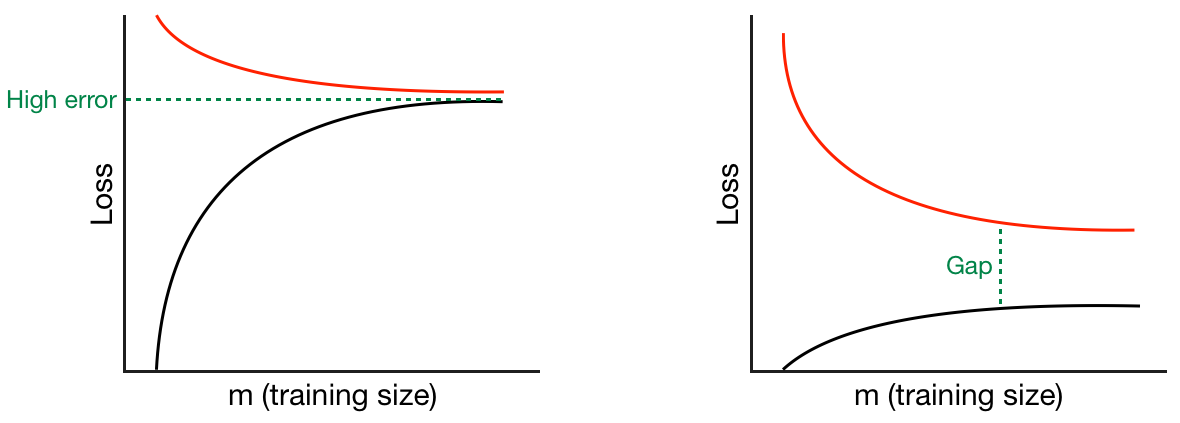 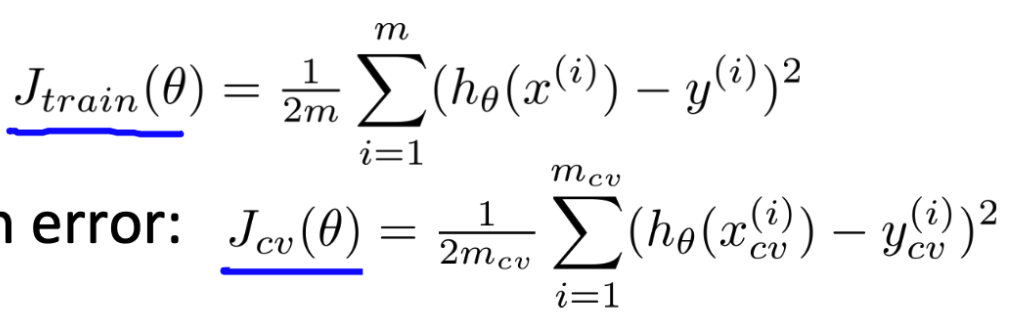 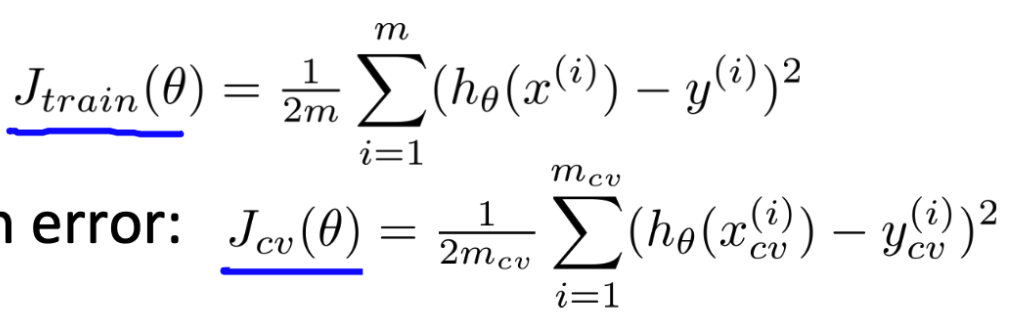 Price ($)
Size (ft)
Underfit
High bias
Learning Curve
Does adding more data help?
Price ($)
Price ($)
Size (ft)
Size (ft)
More data doesn't help when your model has high bias
Learning Curve
Does adding more data help?
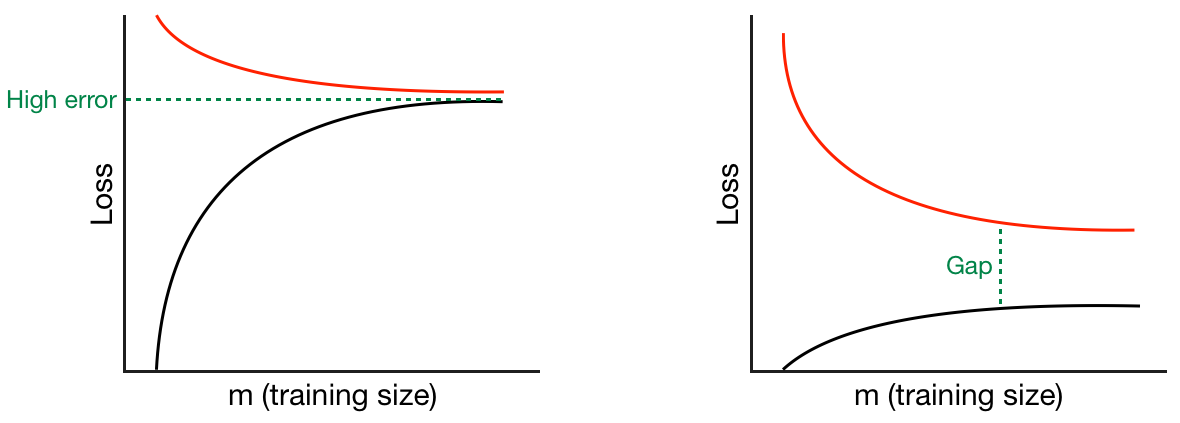 Price ($)
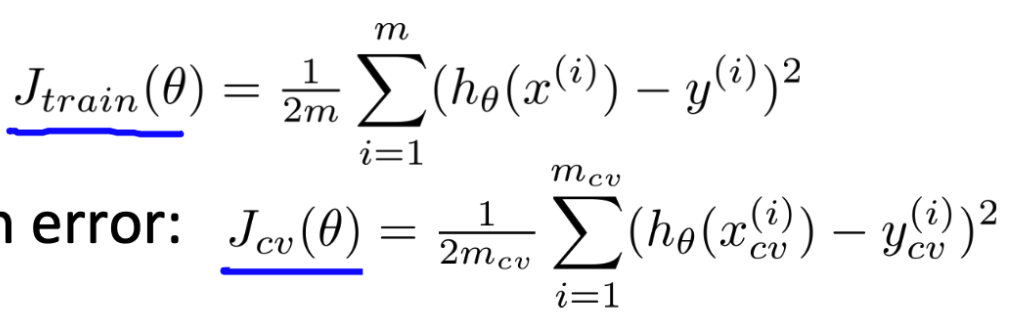 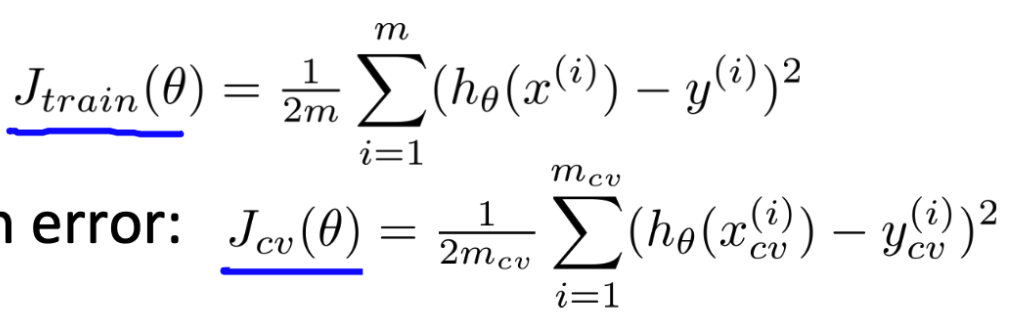 Size (ft)
Overfit
High Variance
Learning Curve
Does adding more data help?
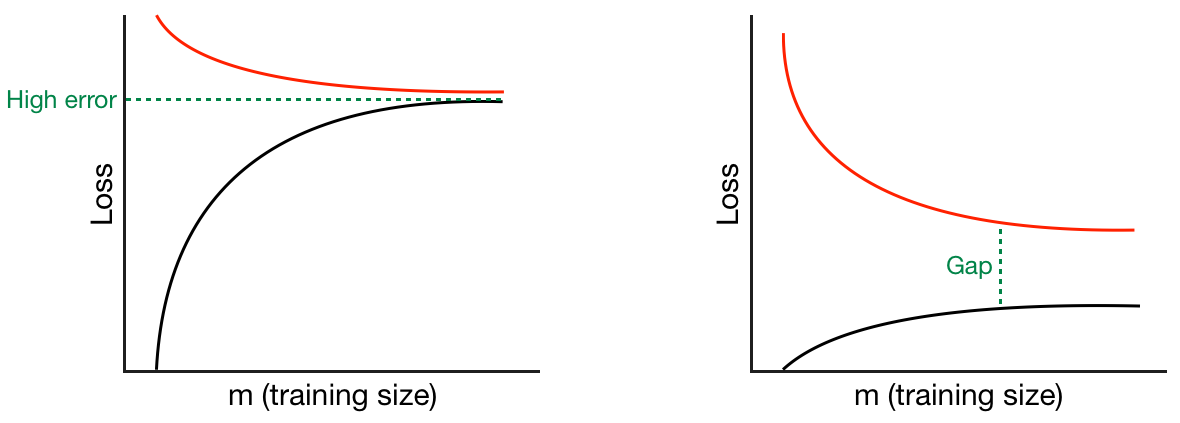 Price ($)
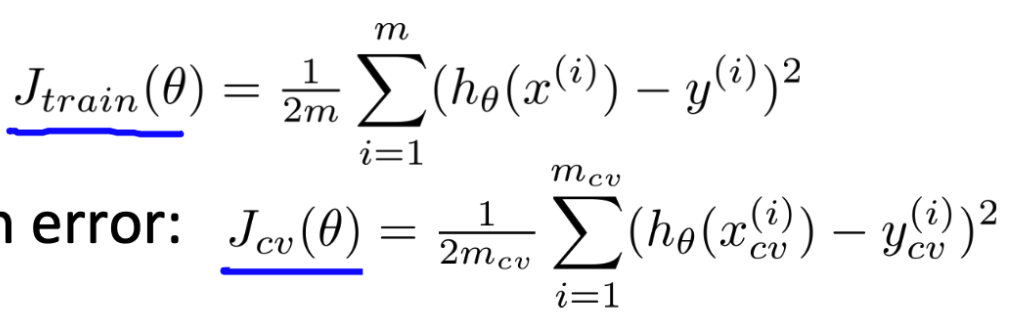 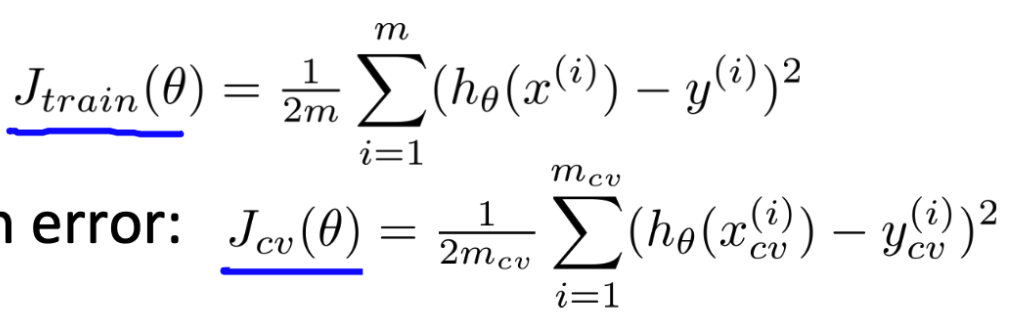 Size (ft)
Overfit
High Variance
Learning Curve
Does adding more data help?
Price ($)
Price ($)
Size (ft)
Size (ft)
More data is likely to help when your model has high variance
Things You Can Try
Get more data
When you have high variance
Try different features
Adding feature helps fix high bias
Using smaller sets of feature fix high variance
Try tuning your hyperparameter
Decrease regularization when bias is high
Increase regularization when variance is high
Things You Can Try
Get more data
When you have high variance
Try different features
Adding feature helps fix high bias
Using smaller sets of feature fix high variance
Try tuning your hyperparameter
Decrease regularization when bias is high
Increase regularization when variance is high

Analyze your model before you act